ITS DENTAL COLLEGE, GREATER NOIDA
SUBJECT :  General Pathology
    
  SESSION TOPIC : Etiology and Pathogenesis of Cell  Injury
    
  BATCH :  BDS 2nd year
    
  FACULTY :  Dr Charu Singh (Asst Professor)
1
Learning Objectives & Specific Learning Outcomes
Learning Objectives:  To explain the Etiology and Pathogenesis of Cell Injury

Specific Learning Outcomes: At the end of the lecture, the learner should have knowledge of the following :-
Types Of Cell Injury
Etiology of Cell Injury
Pathogenesis of  Reversible Hypoxic Cell Injury
Pathogenesis of Hypoxic, Chemical and Physical Injury
Free Radical Mediated Injury
Etiology and Pathogenesis Of Cell Injury
Introduction
Cell injury results when cells are stressed so severely that they are no longer able to adapt or when cells are exposed to inherently damaging agents or suffer from intrinsic abnormalities
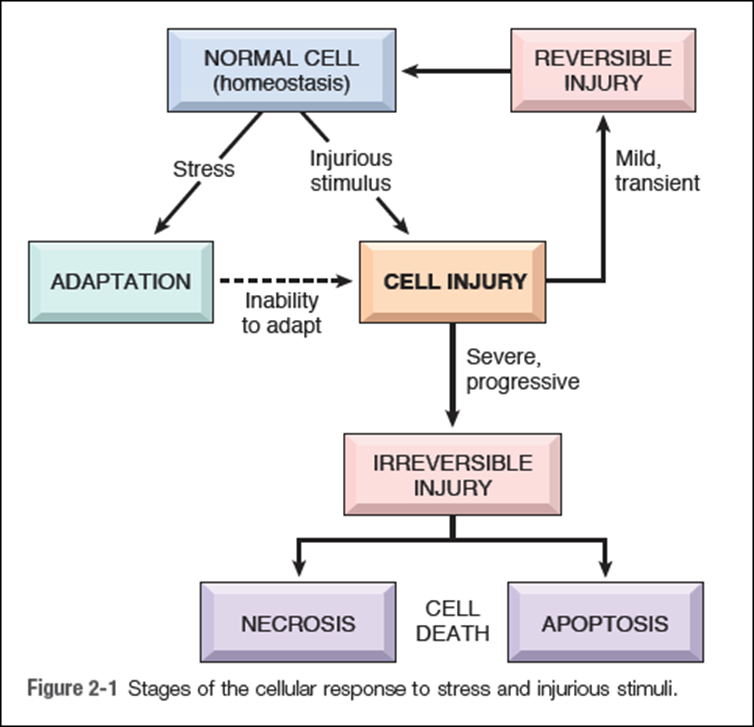 Types Of Cell Injury
Two types- 

Reversible Cell Injury
Irreversible Cell Injury
Causes Of Cell Injury
Genetic Causes
Acquired Causes
Genetic Causes
Deficiency of functional proteins 

Accumulation of damaged DNA or misfolded proteins

Variations in the genetic makeup.
Acquired Causes
Hypoxia and ischemia

Physical Agents

Chemical Agents and Drugs

Infectious Agents
Immunologic Reactions

Nutritional Imbalances
General Principles of Cell Injury
The cellular response to injurious stimuli depends on the nature of the injury, its duration, and its severity.

The consequences of cell injury depend on the type, state, and adaptability of the injured cell.

Cell injury results from different biochemical mechanisms acting on several essential cellular components
Pathogenesis
According to type of injury- 

Pathogenesis of Hypoxic/Ischemic Injury
Pathogenesis of Chemical Injury
Pathogenesis of Physical Injury
Pathogenesis of Hypoxic/ ischemic injury
Reversible Cell Injury
If the stimulus is acute and brief or mild, the cell injury produces changes in the cells which are reversible up to a certain point

Biochemical mechanisms
Decreased generation of cellular ATP
Intracellular lactic acidosis: Nuclear clumping
Damage to plasma membrane pumps: Hydropic swelling & other membrane changes
Reduced Protein synthesis : Dispersed ribosomes
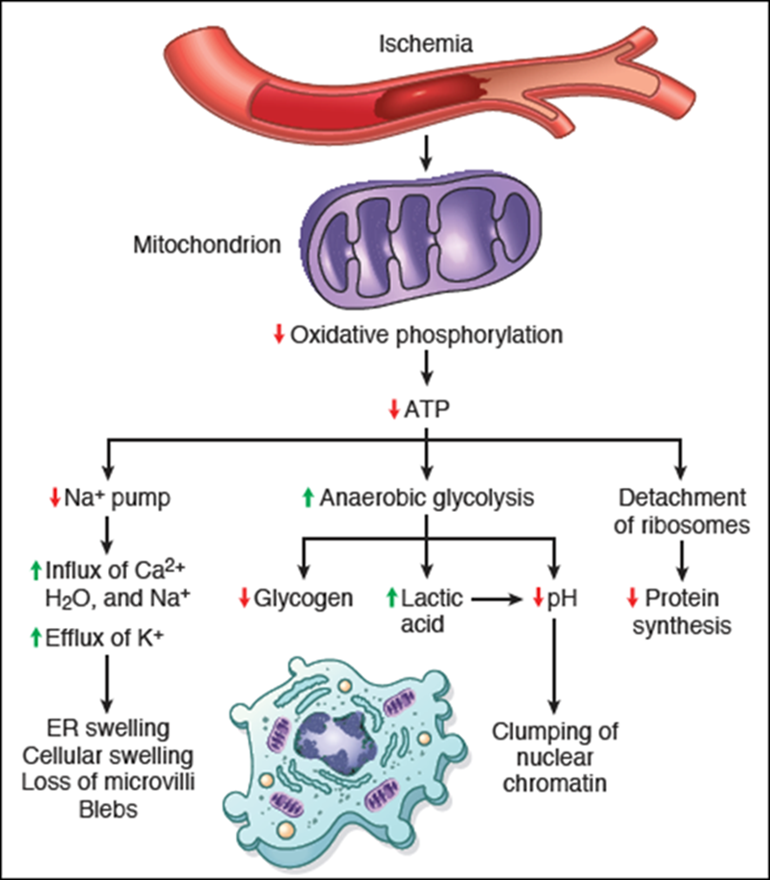 Morphological Changes
Microscopy - Two main features
 
Cellular swelling – failure of energy dependent pumps in plasma membrane → inability to maintain ionic and fluid homeostasis →small clear vacuoles seen within the cytoplasm (hydropic change or vacuolar degeneration)

Fatty change – appearance of lipid vacuoles
Ultrastructural changes of reversible cell injury
Plasma membrane alterations - blebbing, blunting and loss of microvilli

Mitochondrial changes - swelling and the appearance of small amorphous densities

Dilation of the ER – intracytoplasmic myelin figures

Nuclear alterations - disaggregation of granular and fibrillar elements
Irreversible Cell Injury
Persistence of ischaemia or hypoxia results in irreversible damage to the structure and function of the cell → cell death

Two essential phenomena distinguish irreversible from reversible cell injury :
Inability of the cell to reverse mitochondrial dysfunction on reperfusion or reoxygenation.
Disturbance in cell membrane function
Biochemical mechanisms
Calcium influx: Mitochondrial damage

Activated phospholipases: Membrane damage

Intracellular proteases: Cytoskeletal damage

Activated endonucleases: Nuclear damage

Lysosomal hydrolytic enzymes: Lysosomal damage, cell death and phagocytosis
Morphology
Nuclear changes- 

Pyknosis - condensation of nuclear chromatin

Karyolysis - dissolution of pyknotic nucleus
                      
Karyorrhexis - fragmentation of pyknotic nucleus
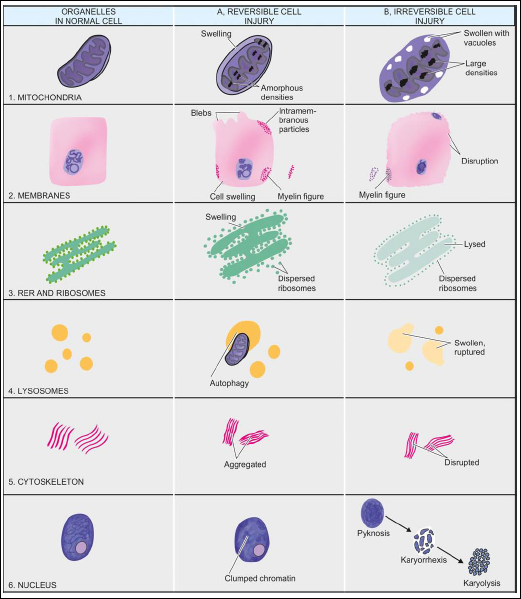 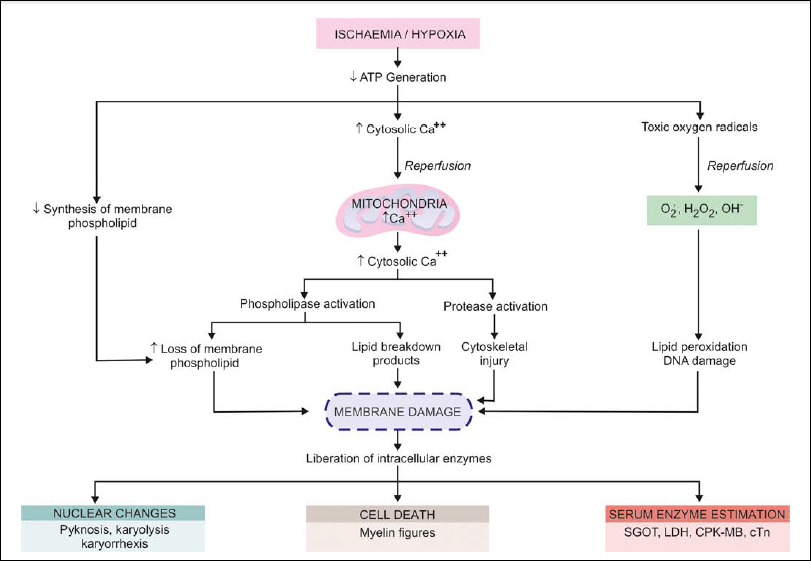 Ischemia-Reperfusion Injury
Restoration of blood flow to ischemic tissues can promote recovery of cells if they are reversibly injured, but can also paradoxically exacerbate the injury and cause cell death

Mechanisms
Oxidative stress
Intracellular calcium overload
Inflammation
Activation of the complement system
Free Radical-Mediated Cell Injury
Free radicals are chemical species that have a single unpaired electron in an outer orbit

Unpaired electrons are highly reactive and “attack” and modify adjacent molecules, such as inorganic or organic chemicals—proteins, lipids, carbohydrates, nucleic acids — key components of cell membranes and nuclei

Reactions are autocatalytic - molecules that react with free radicals are themselves converted into free radicals, thus propagating the chain of damage
Types of Free Radicals
Oxygen derived free radicals: Reactive oxygen species (ROS) are oxygen-derived free radicals. Eg superoxide anion (O2 • – ), hydrogen peroxide (H2O2) and hydroxyl ions(•OH)

Reactive nitrogen species/nitric oxide (NO) derived free radicals: e.g. nitric oxide (NO),peroxynitrite anion (ONOO–), NO2 and NO3–.

Free radicals from drug and chemical
Generation Of Free Radicals
Reduction-oxidation reactions that occur during normal metabolic processes

Absorption of radiant energy

Rapid bursts of ROS are produced in activated leukocytes during inflammation → NADPH oxidase

Enzymatic metabolism of exogenous chemicals or drugs

Transition metals such as iron and copper donate or accept free electrons - Fenton reaction

NO (by endothelium, macrophages, neurons) → ONOO- (peroxynitrite anion), NO2 and NO3−
Pathologic Effects of Free Radicals
Lipid peroxidation in membranes - double bonds in unsaturated fatty
   acids of membrane lipids are attacked by O2-derived free radicals, 
   particularly by ˙OH

Oxidative modification of proteins

Lesions in DNA
Conditions With Free Radical Injury
Ischemic reperfusion injury

Radiation injury by causing radiolysis of water

Chemical carcinogenesis

Cellular aging

Inflammatory damage
Removal of Free Radicals

Spontaneous decay                               Free radical–scavenging systems
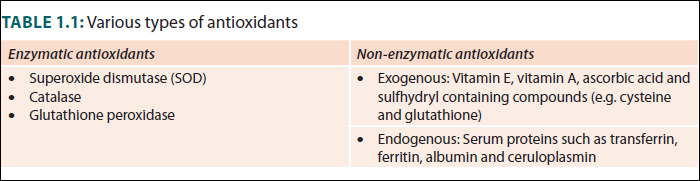 Pathogenesis Of Chemical Injury
Chemicals induce cell injury by one of two general mechanisms:
Direct toxicity - chemicals can injure cells directly by combining with critical molecular components. For eg :-
Mercuric chloride poisoning - mercury binds to the sulfhydryl groups of cell membrane proteins → increased membrane permeability and inhibition of ion transport
Cyanide poisons mitochondrial cytochrome oxidase → inhibits oxidative phosphorylation
Conversion to toxic metabolites - toxic chemicals are converted to reactive toxic metabolites, which then act on target molecules. For eg :-
CCl4 →highly reactive free radical ˙CCl3 →lipid peroxidation
Acetaminophen →toxic product → cell injury
Pathogenesis Of Physical Injury
Frequently Asked Questions
1) Describe etiology and pathogenesis of Hypoxic Cell Injury

2) Write short notes on :-
Free Radical Injury
Antioxidants
Myelin Figures
Reading List/Reference List
Robbins Basic Pathology: Kumar, Abbas, Aster, 9th Edition

Essential Pathology for Dental Students: Harsh Mohan, Sugandha Mohan, 5th Edition